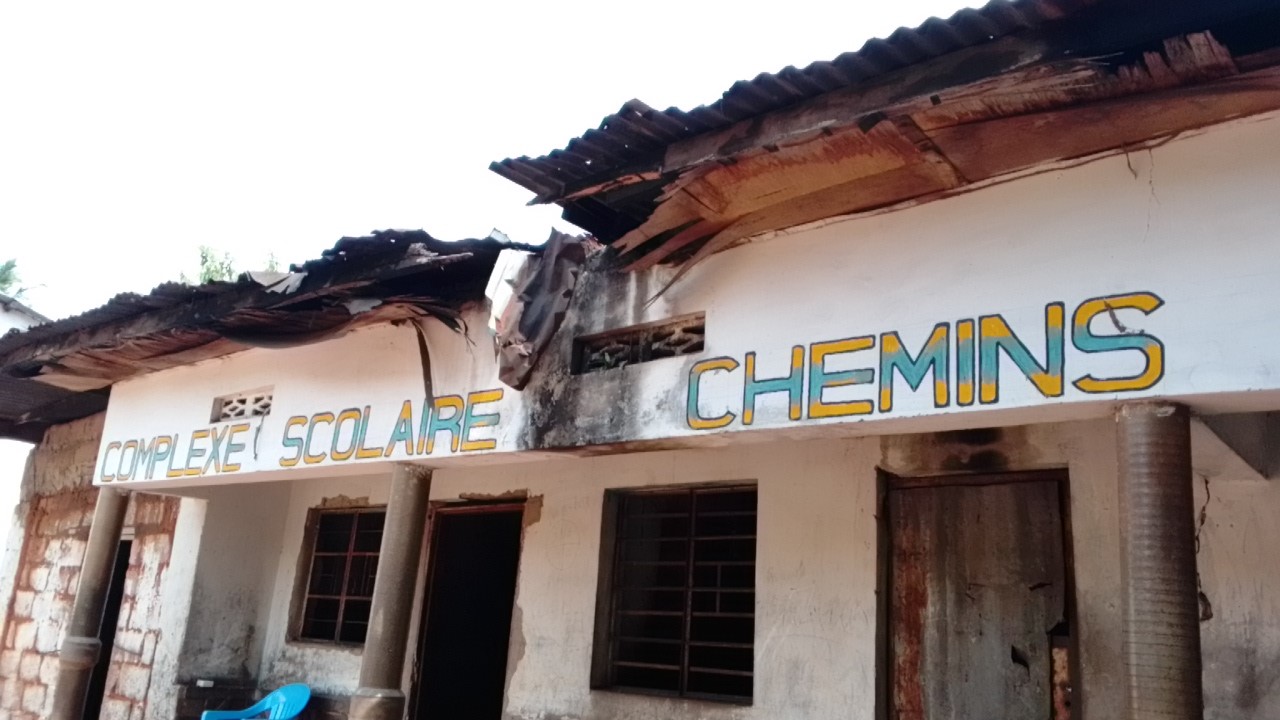 Rénovation d’une écoleLes chemins d’arc en ciel
Ville Mbujimayi
Pays  République Démocratique du Congo
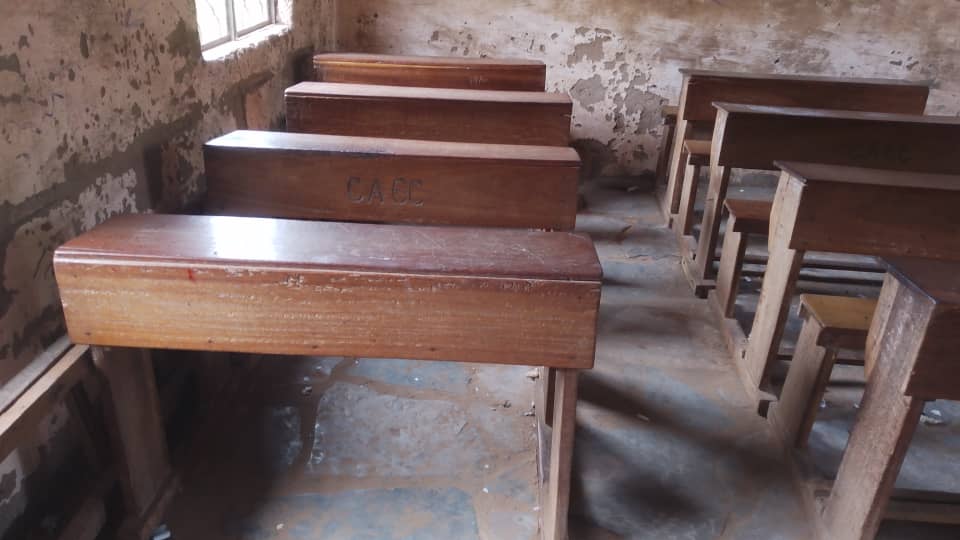 Restauration d’un complexe de 6 classes
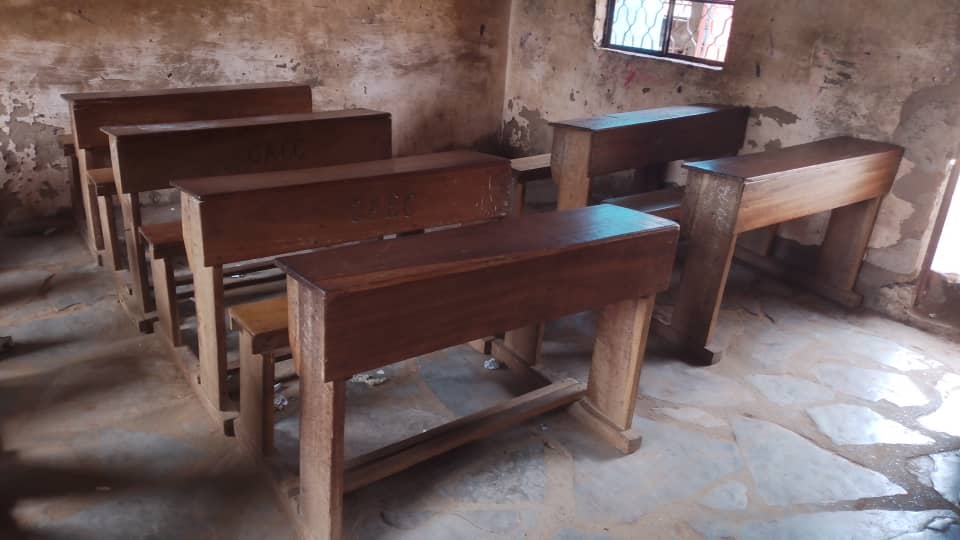 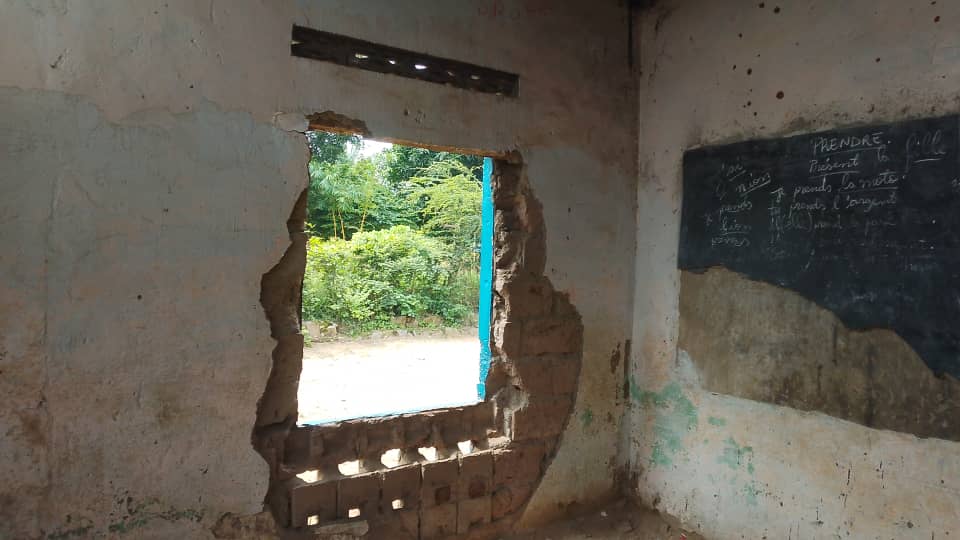 Restauration
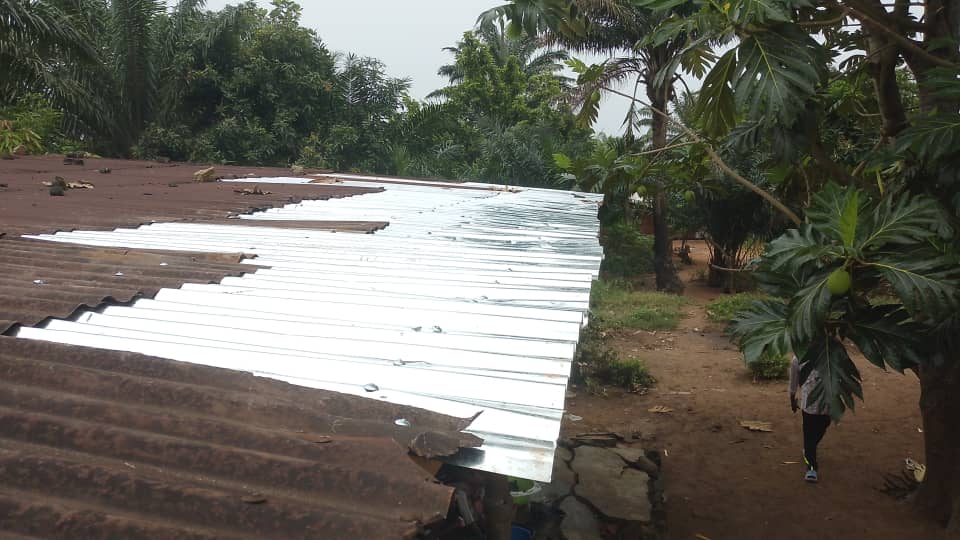 Rénovation du toit
Les travaux ont été fait dans la semaine du 3 au 7 février 2025.
Bailleur de fond  : Projets de vie  France
Répartition : - 24 tôles à 10 euros = 240 e
Un kilo de clous 10 euros
12 madriers en bois à 8 euros = 96 euros
Main d’œuvre = 40 dollars.
Total = 386 euros
Préparation du chantier
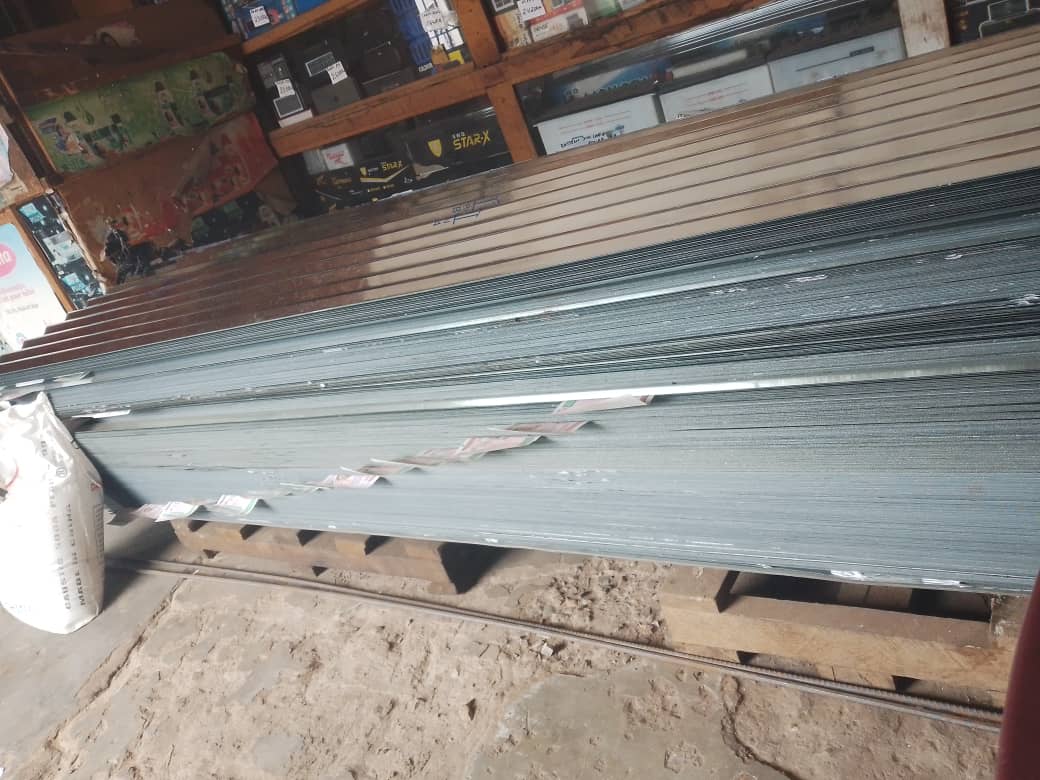 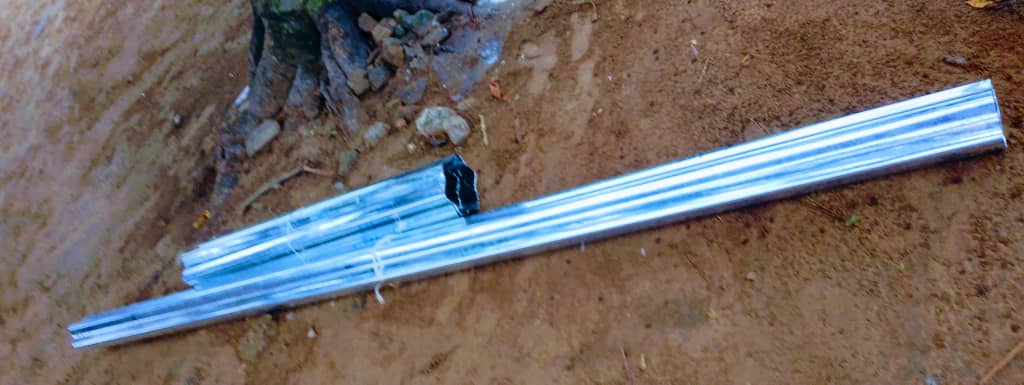 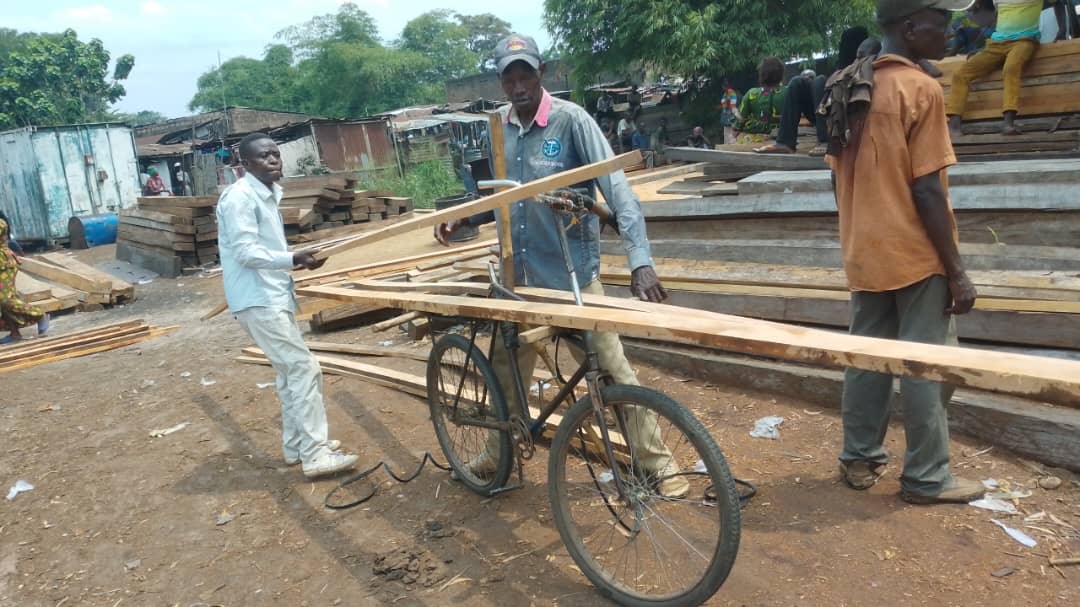 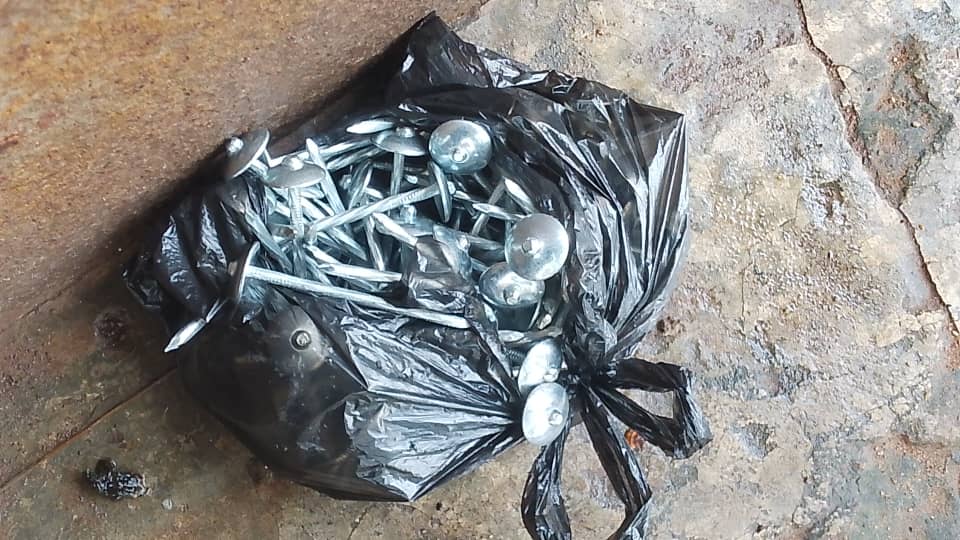 Chantier en cours
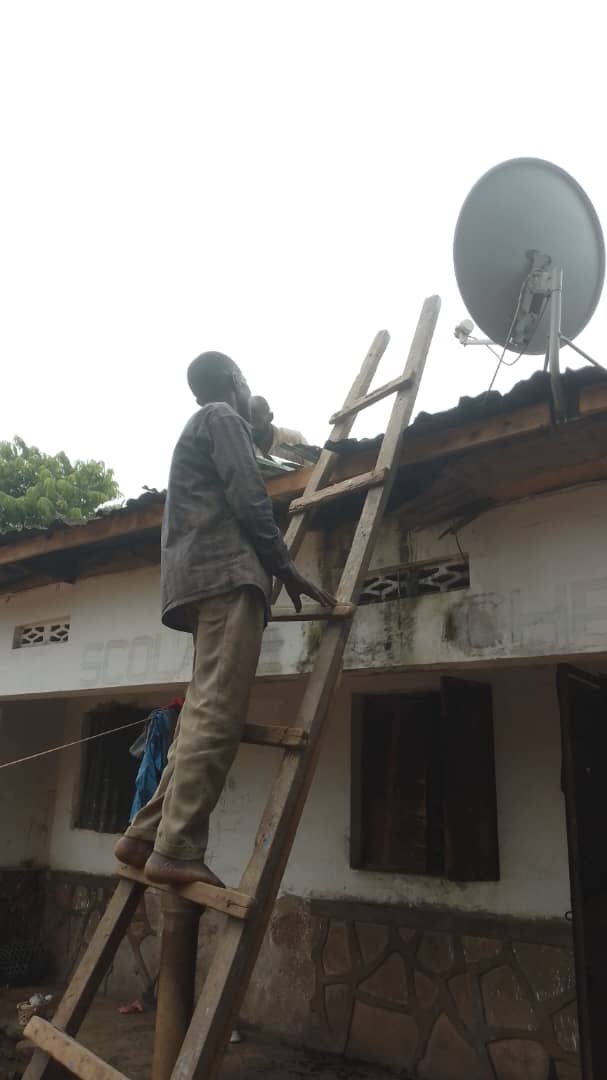 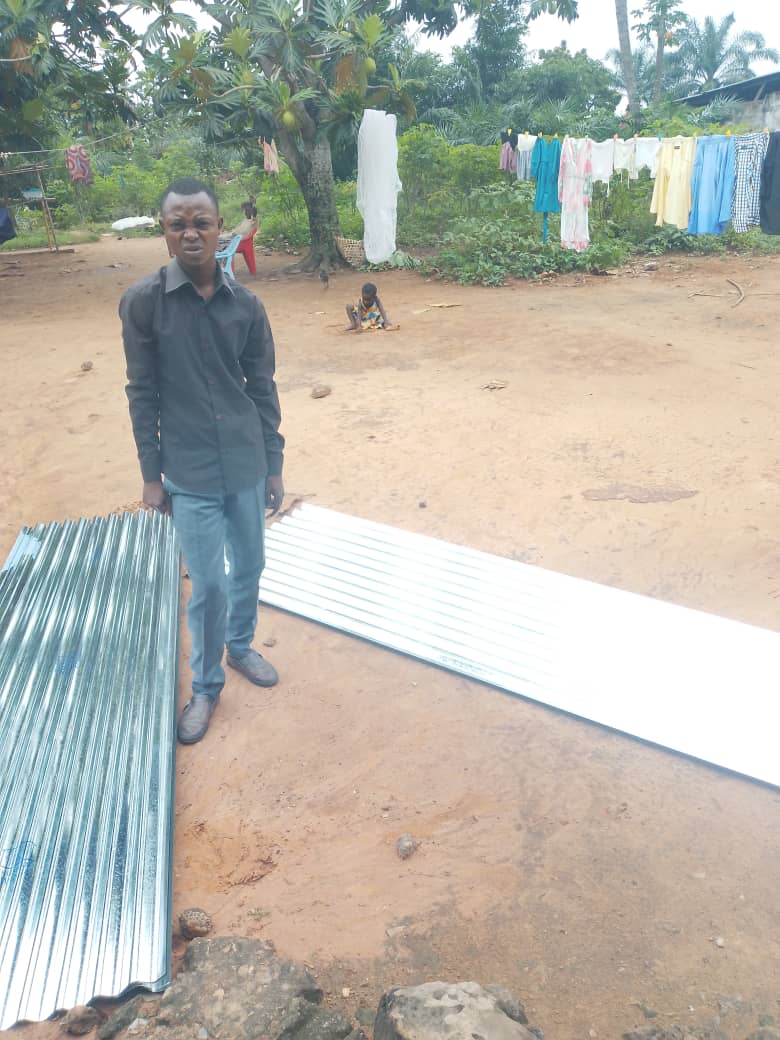 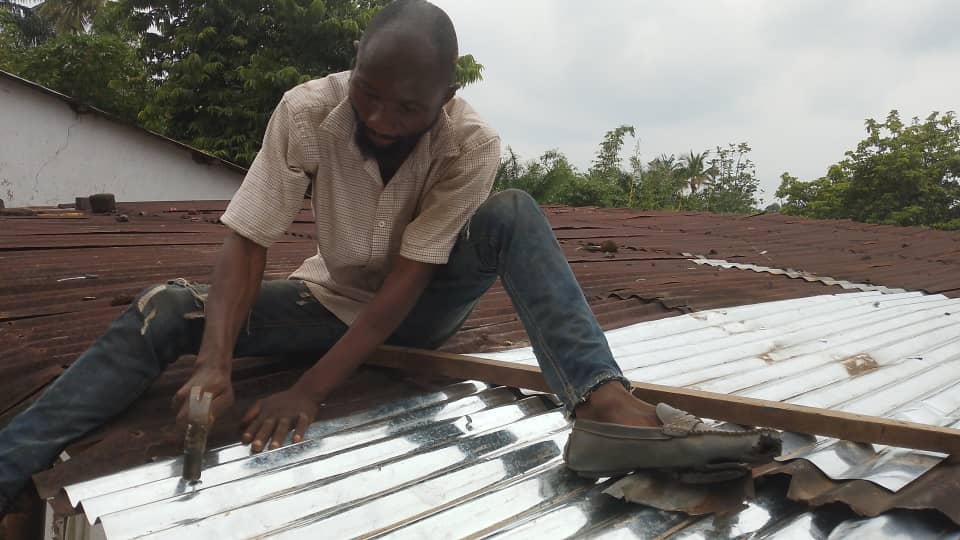 Résultat
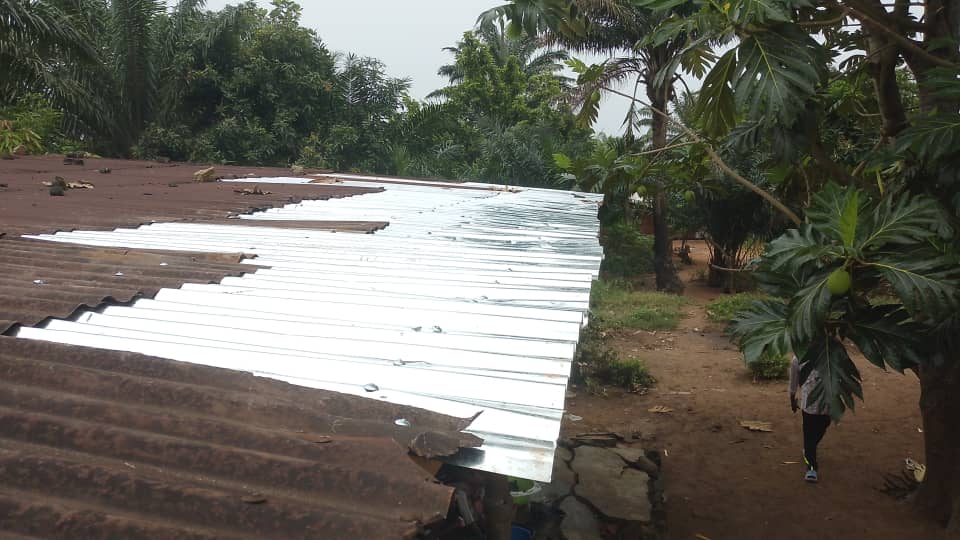 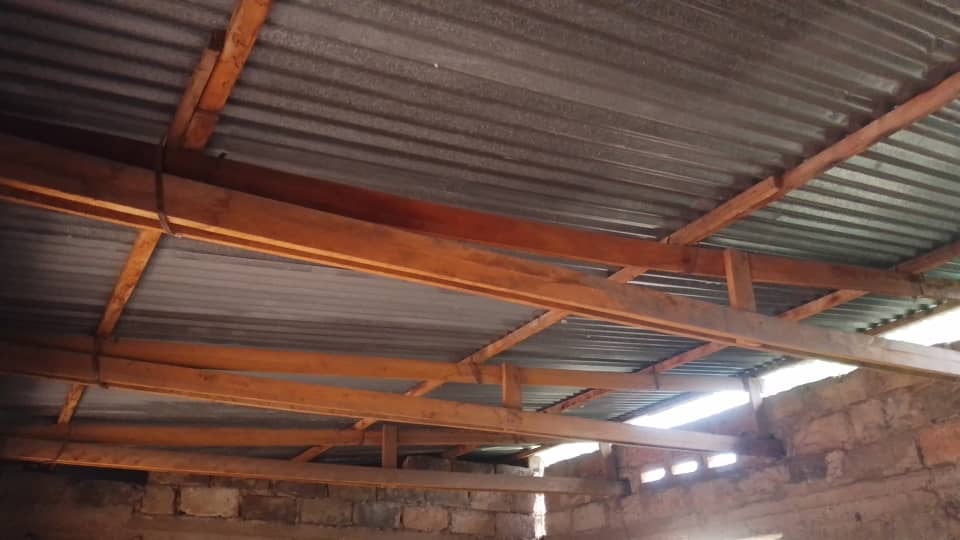 Peintures blanches et noiresMurs et tableaux des classes (à faire).
6 portes et 9 fenêtres (à faire).
Mobilier scolairePupitres des élèves (à faire).
Budget du projet
Pour vos dons : Lien sécurisé sur HelloassoEnvoyé dans le groupe Signal ou Whatsapp.Vous pouvez modifier la part pour Hello.https://www.helloasso.com/associations/projets-de-vie/formulaires/6Un GRAND MERCI